“Дарабоз”
Интеллектуалды сайысы
Мақсаты: 
Білімділік: оқушылардың ойлау қабілетін, ой ұшқырлығын, оқуға ынтасын арттыру;
 Дамытушылық: іздемпаздылық, ұйымдастырушылық қабілетін дамыту;
 Тәрбиелік: оқушыларды ұйымшылдыққа, жаратылыстану пәндеріне қызығушылыққа, жауапкершілікке, өзін-өзі тәрбиелеуге тәрбиелеу;
Кезеңдері:
 Топтың өзін таныстыруы;
 Полиглот 
 Миға шабуыл
  Ғажайып жетілік
 4 бейне 1 сөз
  Кім жылдам?
Полиглот
Бұл кезеңде оқушыларға жұмбақтар қойылады. Жауаптарын 3 тілде айту.(жартылай жауапқа-1 ұпай,толық жауап-2 ұпай)
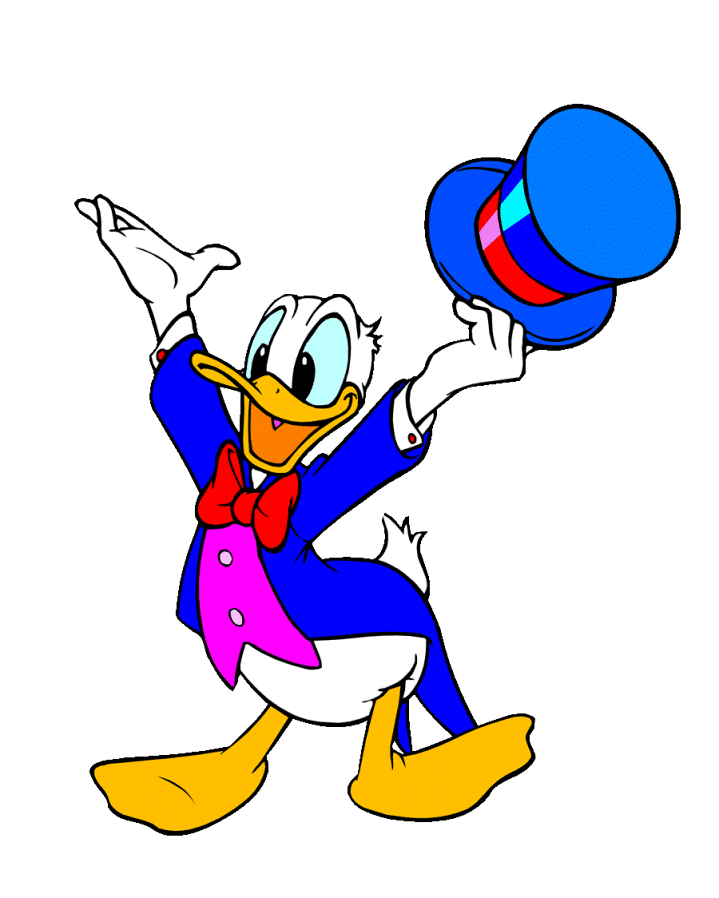 Миға шабуыл
Бұл кезеңде оқушыларға flash бағдарламасы арқылы жасалған тест ұсыналады. ( әр сұраққа 1 ұпай)
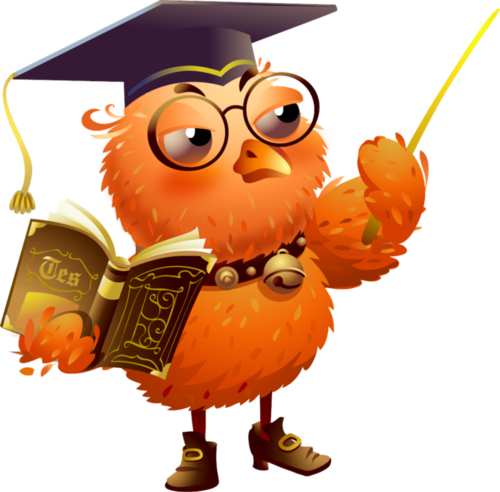 Ғажайып жетілік
Бұл  кезеңде әр ұяшықта жаратылыстану бағыты бойынша сұрақтар берілген. (10,20,30,40 ұпай)
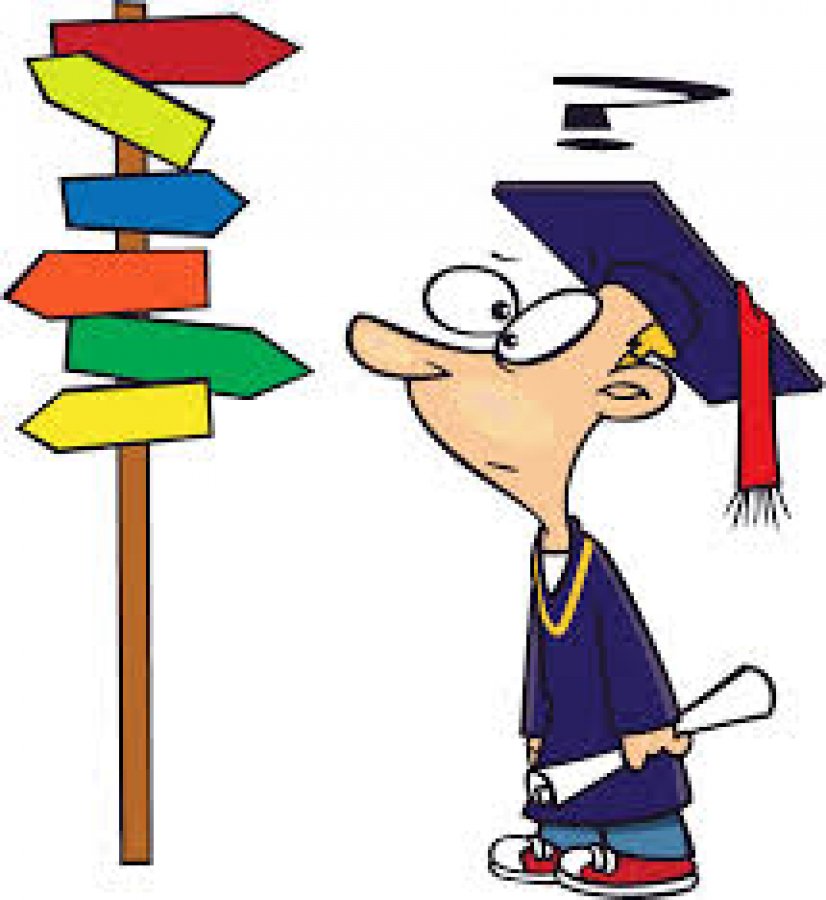 40
40
40
40
30
30
30
30
20
20
20
20
10
10
10
10
Компьютер жады нешеге бөлінеді және қандай?
2- ге (сыртқы және ішкі)
Егер бұл пернені бір рет басса бас әріптер енгізіледі?
CapsLk
Ақпаратты белгілі бір алфавит арқылы құпиялап жазу
кодтау
Графикалық бағдарлама бұл құрылғысыз жұмыс істей алмайды.
тышқан
Дербес компьютердің негізгі  тақташасы?
Аналық тақша
Ақпарат сөзі қай тілден енген?
латын
1 килобайтта қанша байт бар?
1024 байт
Алманың жартысы неге ұқсайды?
Алманың жартысына
3 түйеқұс ұшып келе жатты.  Аңшы оның бірін атып алды. Олардың қаншасы қалды?
Түйеқұс ұшпайды
Отбасында жеті қыз және әрқайысының бір інісі бар. Отбасында неше бала бар?
8
Монитор мен көздің  ара қашықтығы қанша болу керек?
60-70 см
Қандай сан балықтың қозғалысын білдіреді?
жүз
Қай санды қоссақта сол санның өзі шығады?
0
120 минутта 3 сағат бар.
Жоқ,        2 сағат
Алгоритмнің неше түрі бар?
3 түрі бар
1  Байтта неше бит бар?
8 бит
4 бейне 1 сөз
Бұл кезеңде 4 суреттен 1 сөз шығару керек. (10 ұпай)
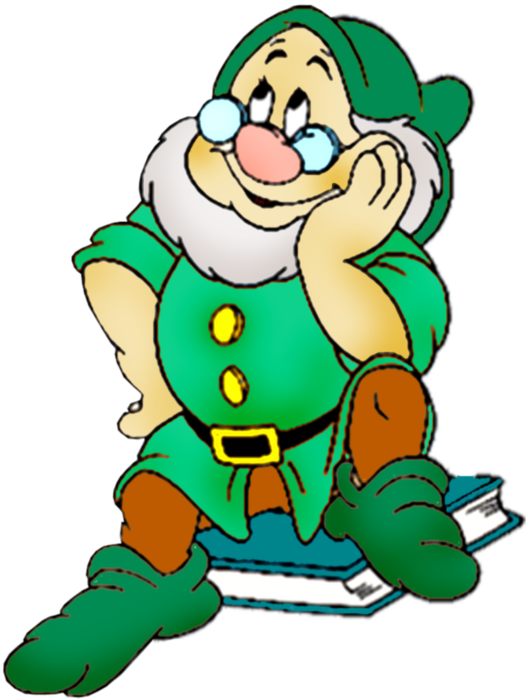 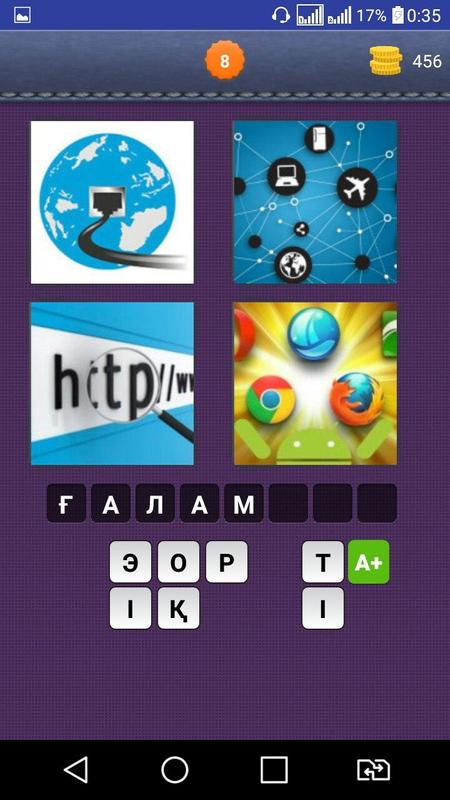 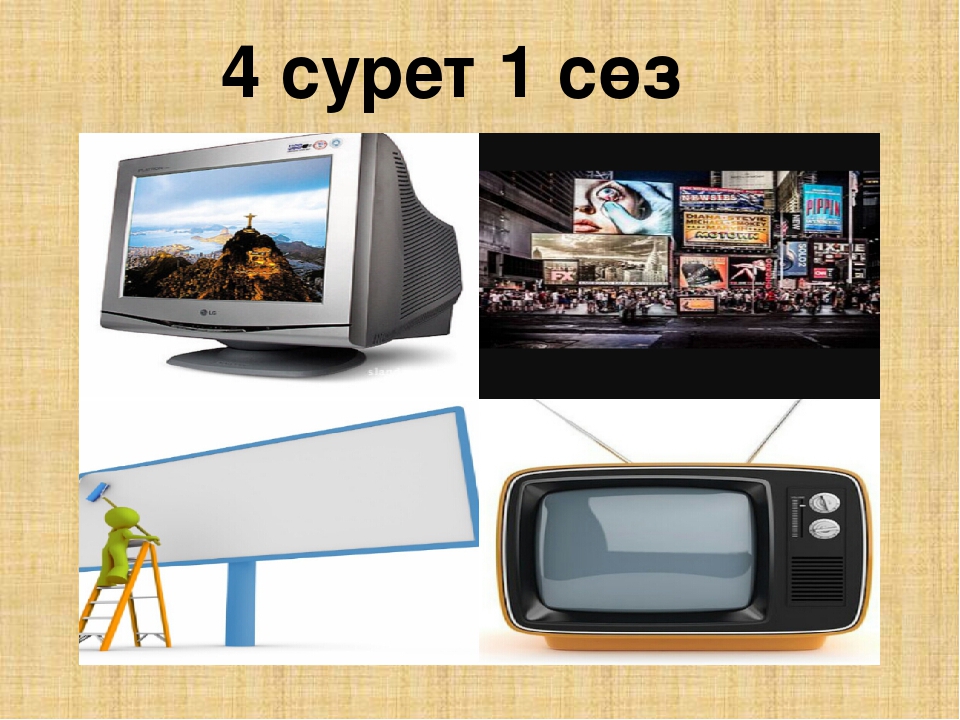 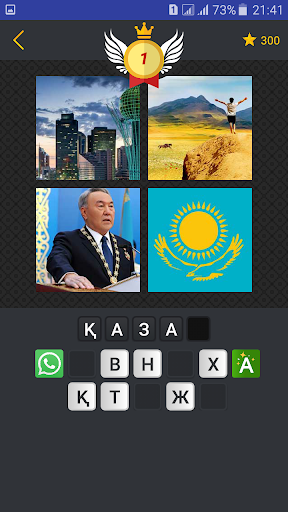 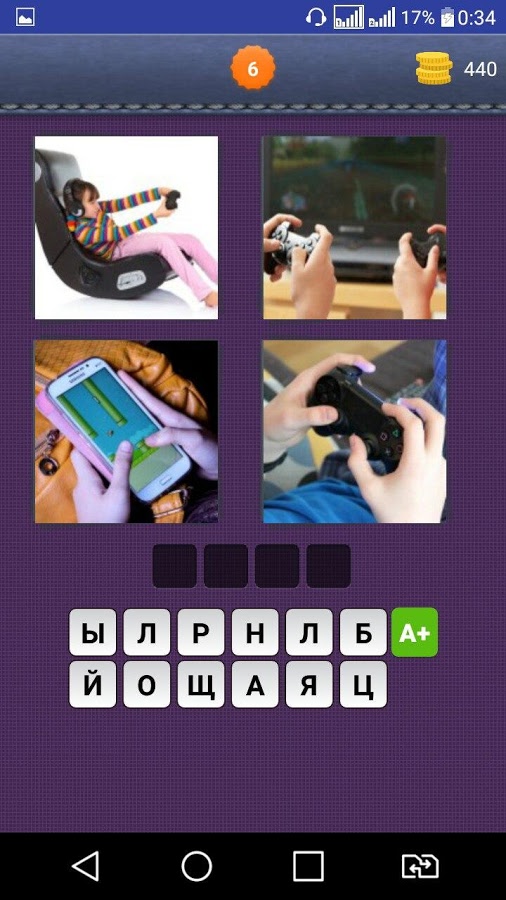 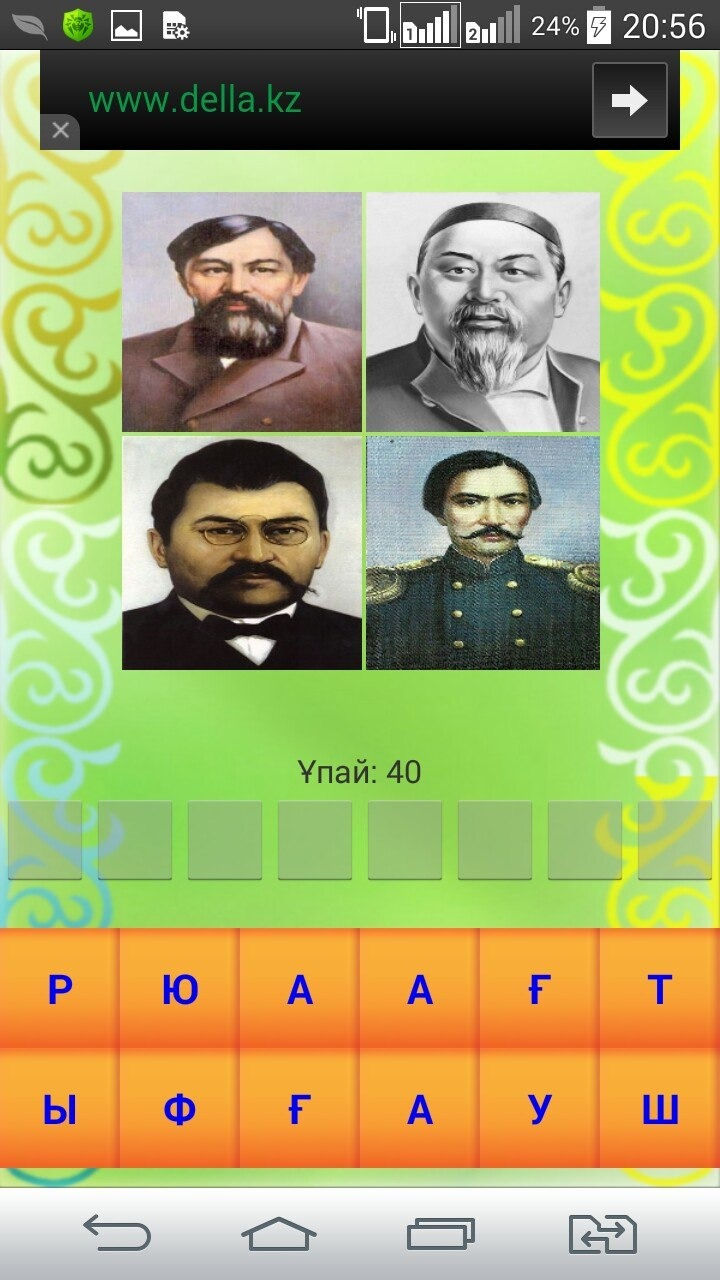 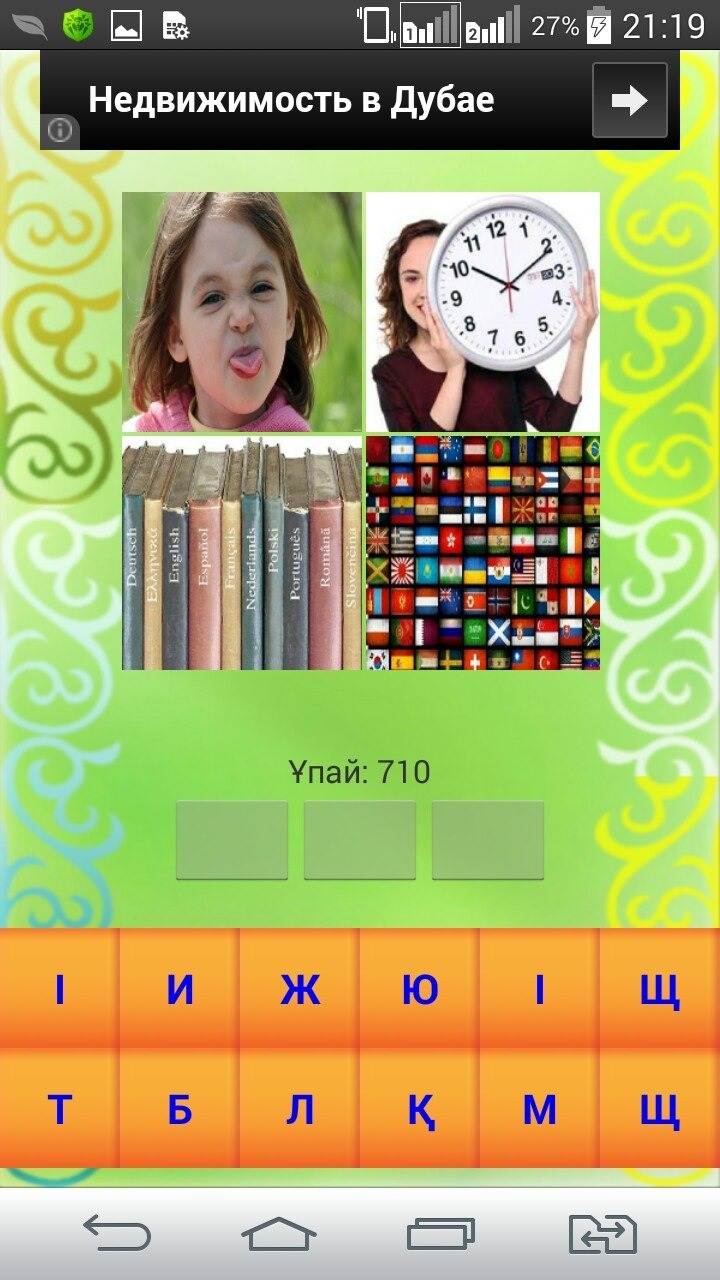 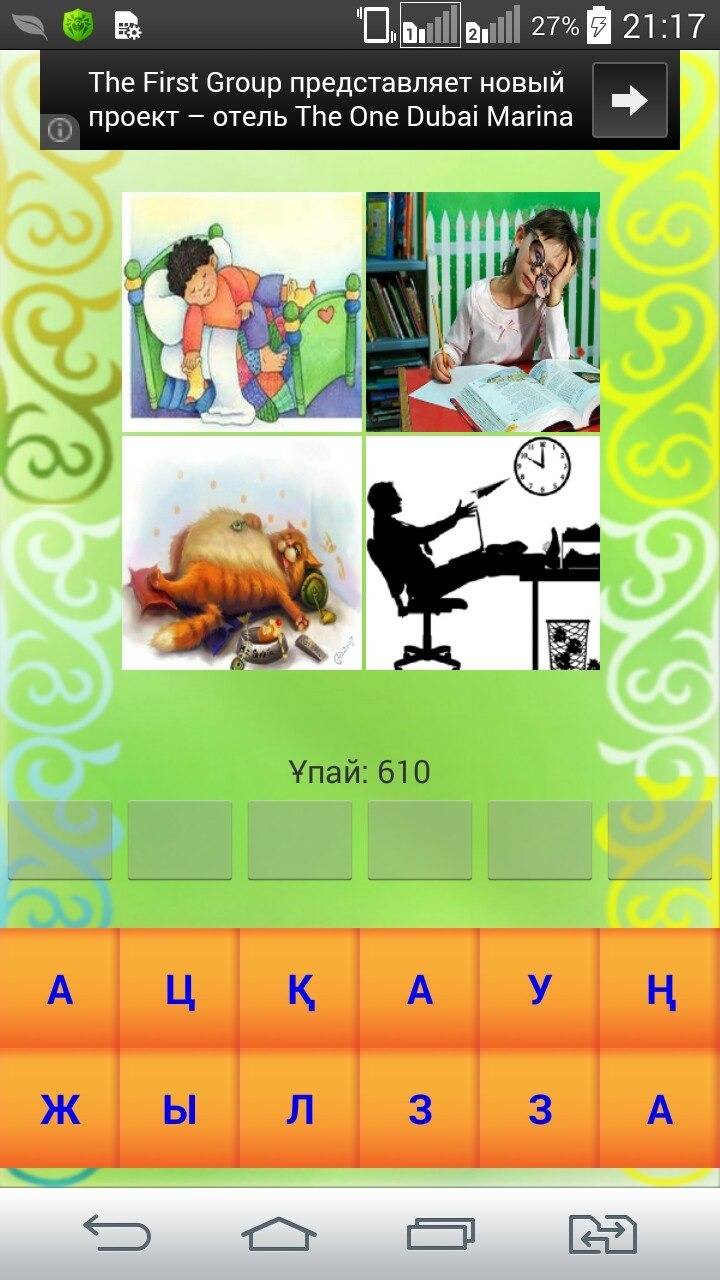 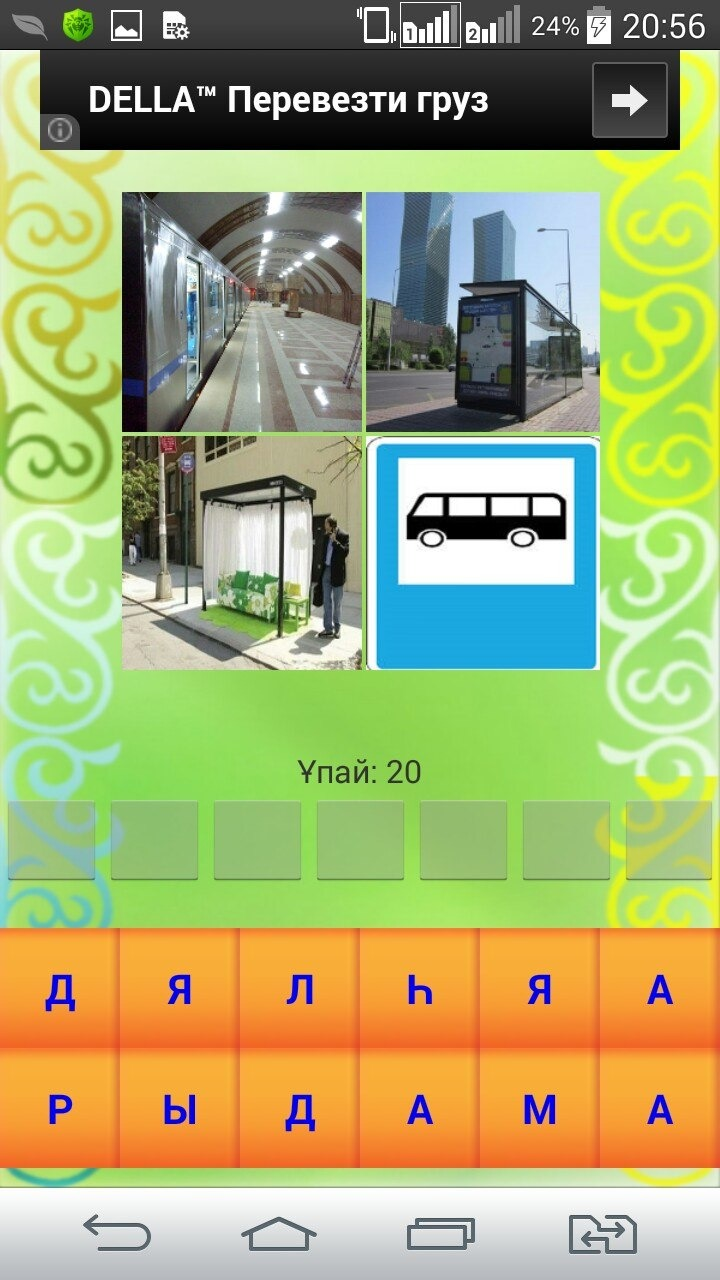 Кім жылдам?
берілген торкөздердегі әріптерден көрсетілген жасырын сөздерді табу керек.(капитандар )
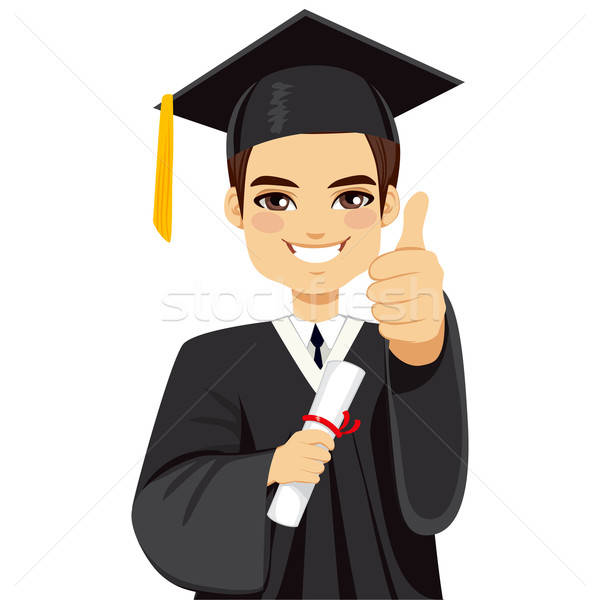 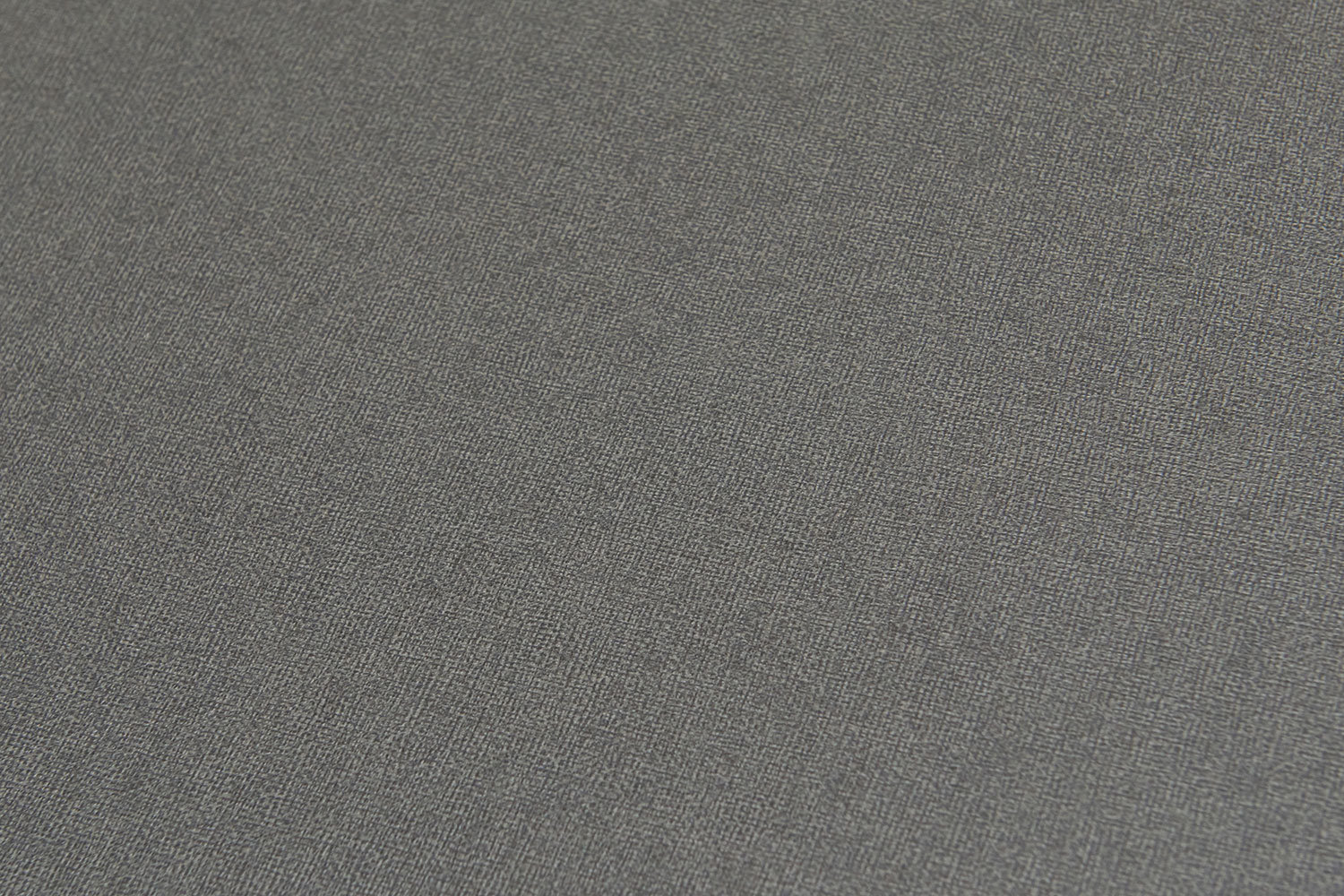 Жасырылған сөздер: 


Микропроцессор, тышқан, мәтін, плоттер, принтер, сөз, байт, пиксель, архив, жад, абонент, модификация, ұя, файл, терезе, монитор,модем